QCI Overview
Presented to:
CAV/RP Symposium – September 2024
Presented by:
David Orr, N623 Repairables Team
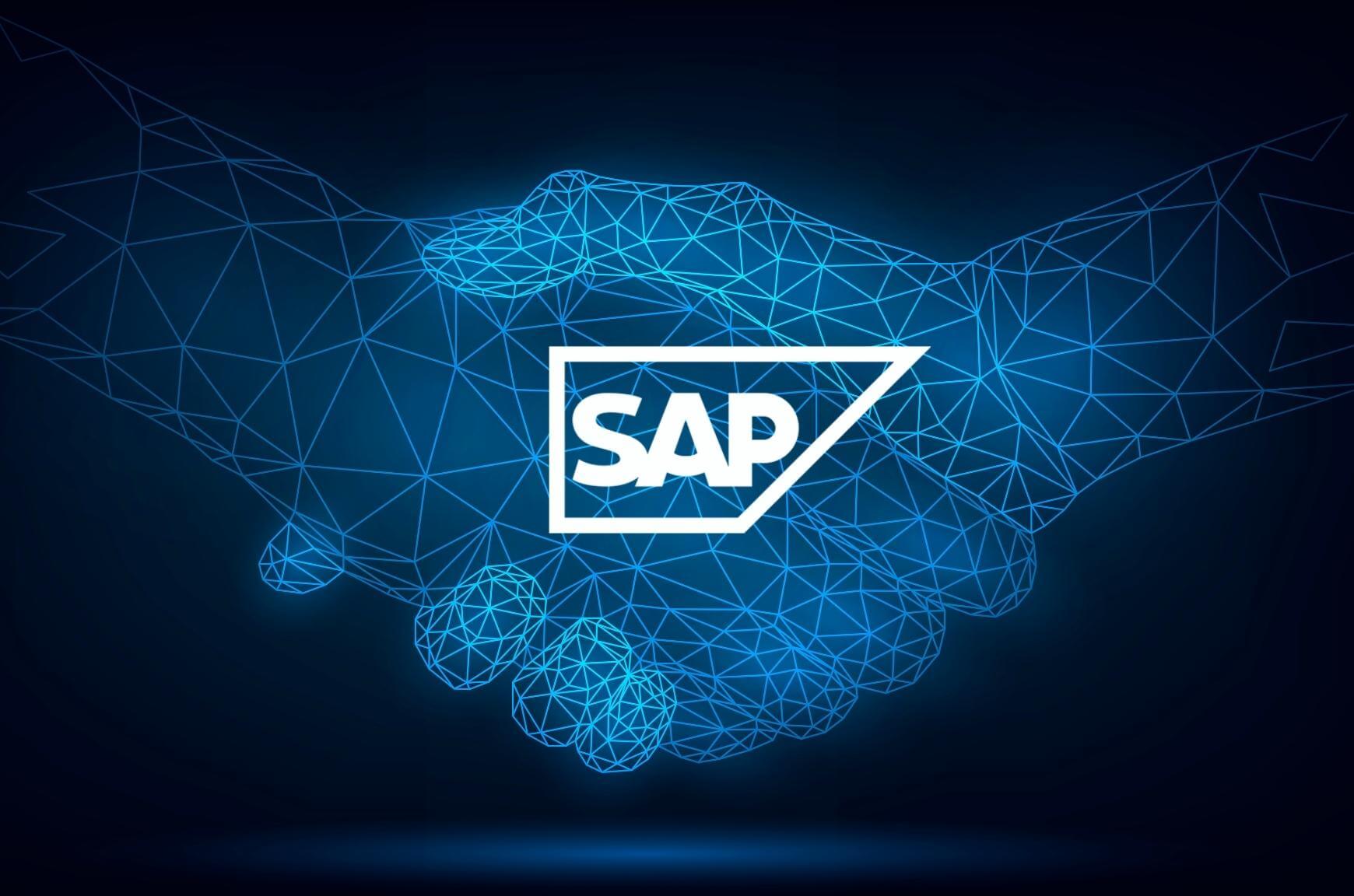 QCI’s – What are they?
QCI stands for Quality Center Item
QCI’s are the result of a system defect
QCI could also be a result of wanting an enhancement to RP.

System defects can be identified at the NAVSUP level.

Vendors can also identify potential defects through their CAV analyst - NAVSUP will determine if it’s a defect and will escalate accordingly
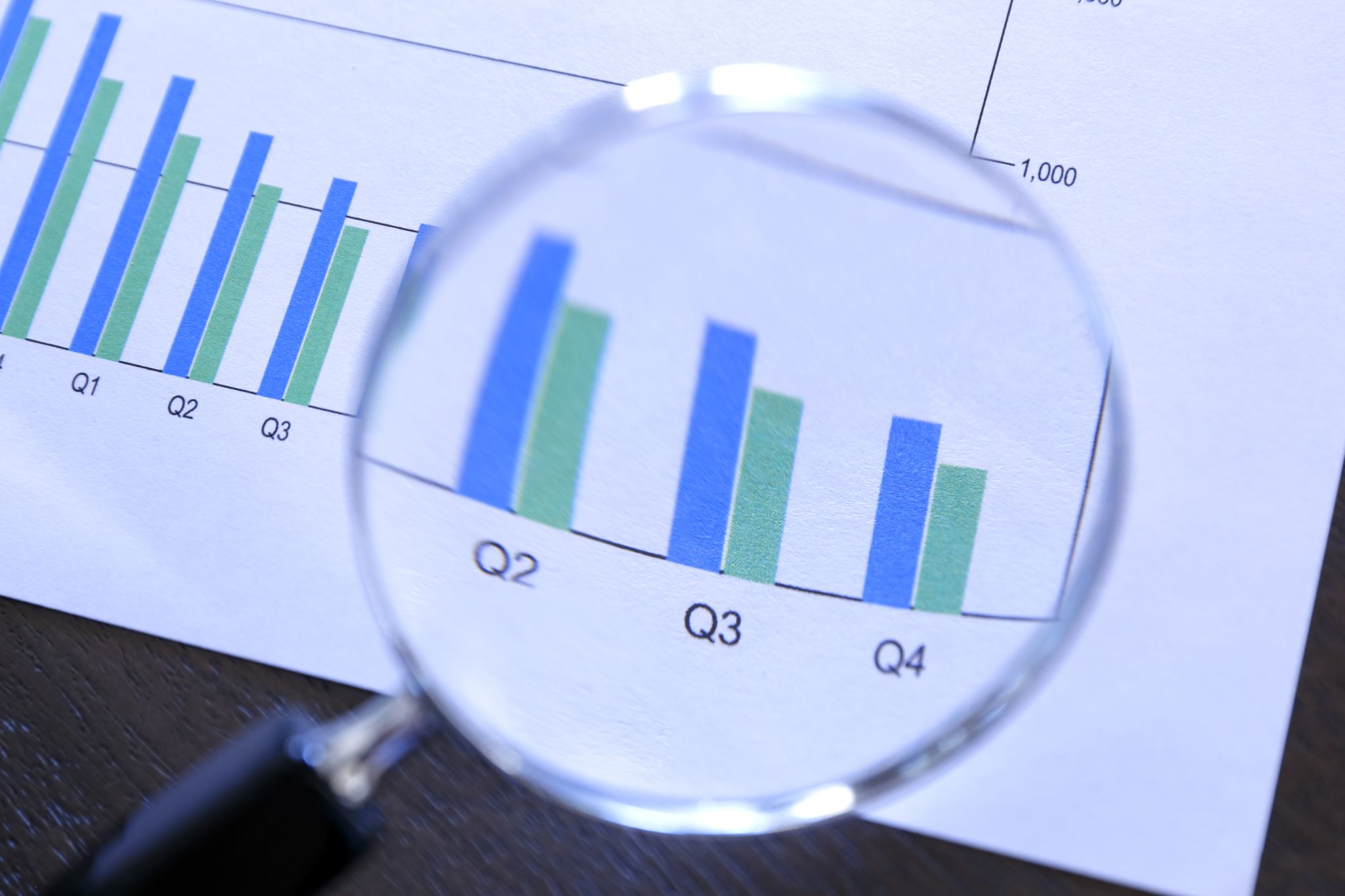 QCI Lifecycle
System defect (or enhancement) identified to NAVSUP
NAVSUP identifies the severity/impact of potential QCI 
NAVSUP creates HEAT ticket and escalates to T3 developers
T3 reviews defect/enhancement, creates QCI number. Provides ETA that aligns with the impact/scope
QCI solution released in test environment; tested by NAVSUP
QCI released to production for end users
QCI Examples – Good news story
30331 - Able to submit bulk D4’s (Up to 100)
30723 - Added requisition time stamps to the requisition report
30736 - Added “DD form 1348-1A, NOV 87 ISSUE RELEASE/RECEIPT DOCUMENT”
30757 - Preprint DD1348 no longer automatically shipping on referrals
30904 - Allow vendors to view stock recon report
30604 - No longer able to reuse RCDNs in the shipment screen.
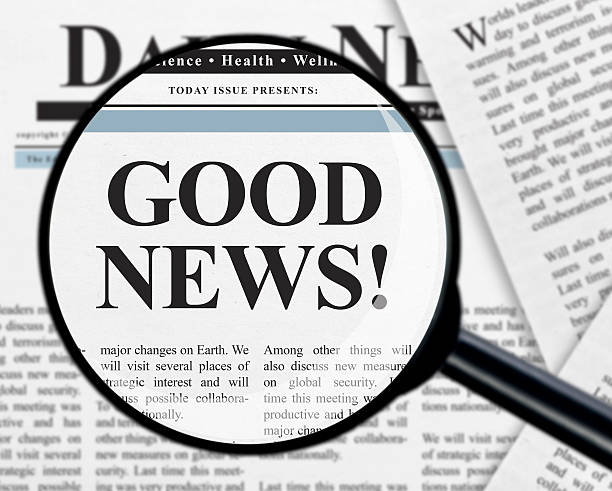 [Speaker Notes: QCI’s deployed in August - many more QCIs worked. 30604 - 3562 individual RCDN’s double shipped]
QCI Examples – Ongoing Efforts
30502 - Printing multiple inventory level
30735 - Adding P/N on the DD1348
31478 - Adding Q condition code as a receipt
31411 - Change in Serial number in RP Inventory Labels App not updating Material Summary Report* 
30990 - Add Serial number to Fiori Induction App*
Post Release Support ends September 25th – report any system issues to your CAV/RP analyst ASAP!



*QCI will be released into production week of 09/09/2024
Questions?